2023 Summer Institute
Microeconomics
Session 3
Presented by:  Kathleen BrennanEmail: kmbrennan108@gmail.comDate: July 17, 20231:00 – 2:30 PM ET
Kathleen Brennan
NJ Council of Economic Education
One Schoolhouse, Washington, D.C.

AP Economics
Intro To Economics
Personal Finance
Business Analytics
Social Entrepreneurship
Euro/Fed Challenge Teams
Investment Club
Quality Of Life Innovations Competition
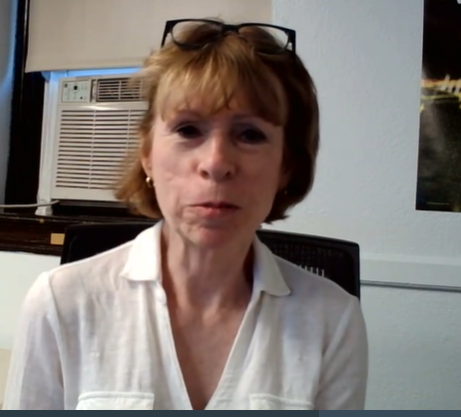 2
National Standards
Standard 1: Productive resources are limited.  Therefore, people cannot have all the goods and services they want; as a result, they must choose some things and give up others.

Standard 2: Investment in factories, machinery, new technology, and the health education, and training of people can raise future standards of living.
3
Common Core State Standards
CCSS.Math.Content.HSN.Q.A.1: Use units to understand problems and to guide the solution of multi-step problems; choose and interpret units consistently in formulas; choose and interpret the scale and the origin in graphs and data displays.

CCSS.ELA-Literacy.RH.11-12.2: Determine the central ideas or information of a primary or secondary source; provide an accurate summary that makes clear the relationships among the key details and ideas.
4
AGENDA
PART 1- ANALYZING MARKETS
PART 2- EXCISE TAXES
PART 3- PROFIT MAXIMIZATION
PART 1: Analyzing Markets
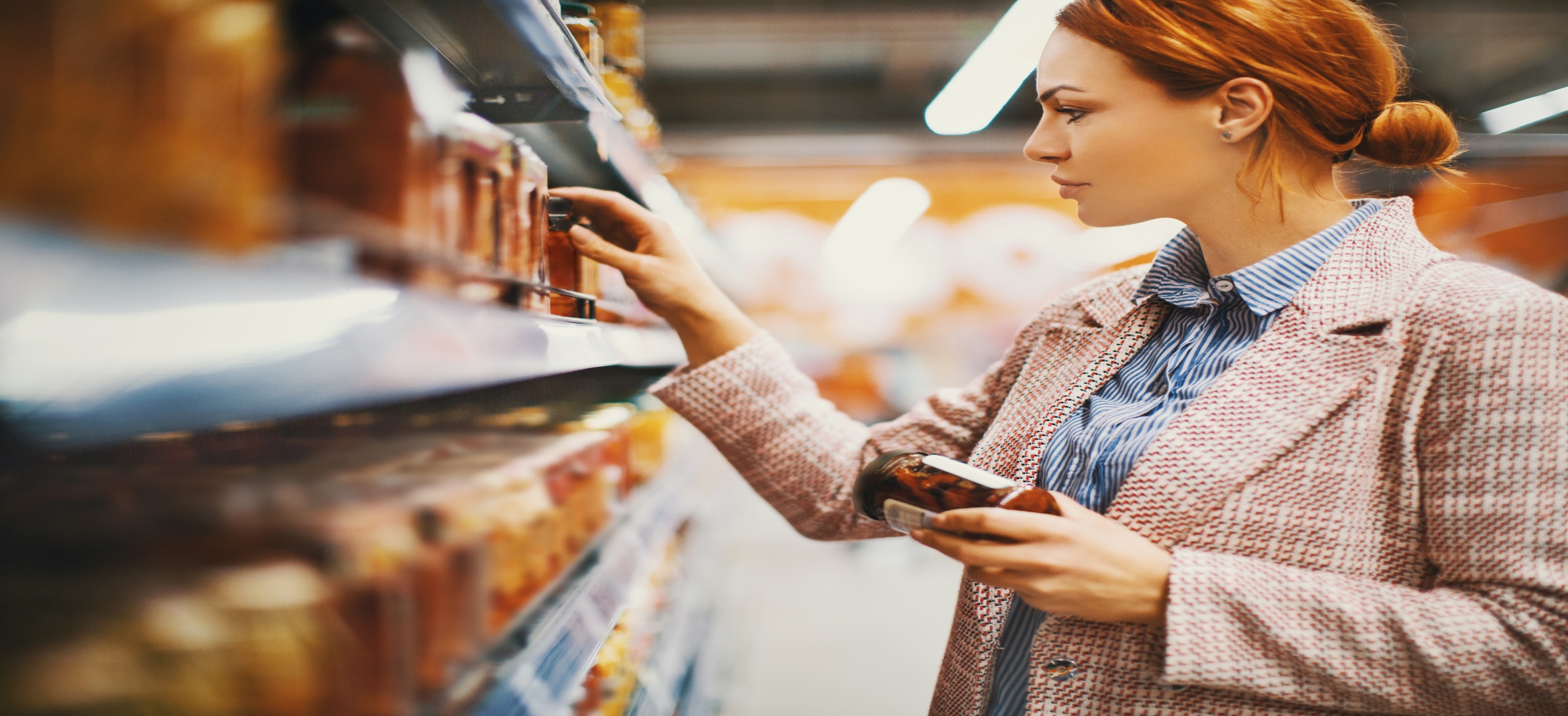 ELASTICITY
A Measure of Responsiveness
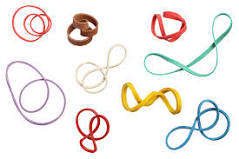 Four Types of Elasticity
Price Elasticity of Demand
Price Elasticity of Supply
Cross Price Elasticity
Income Elasticity
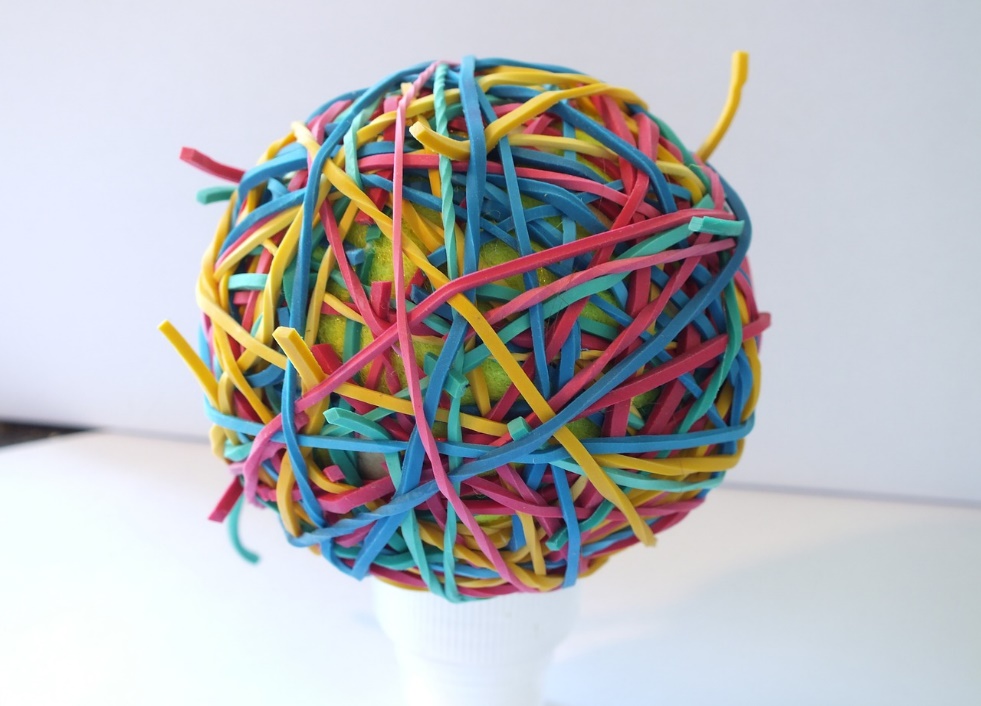 This Photo by Unknown Author is licensed under CC BY
1. Price Elasticity of Demand
Sensitivity of Quantity Demanded to a Change in Price
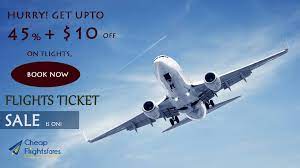 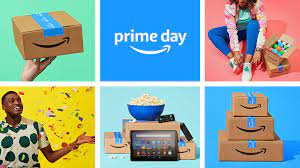 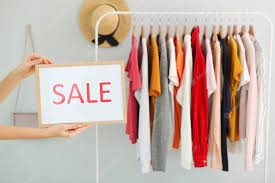 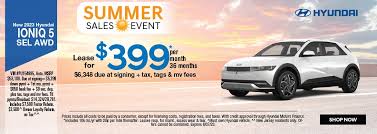 How is Price Elasticity of Demand Used?
To measure the sensitivity of the demand for a good to price changes.

To identify the factors that underly price sensitivity.

To predict the impact of a price change on revenue.
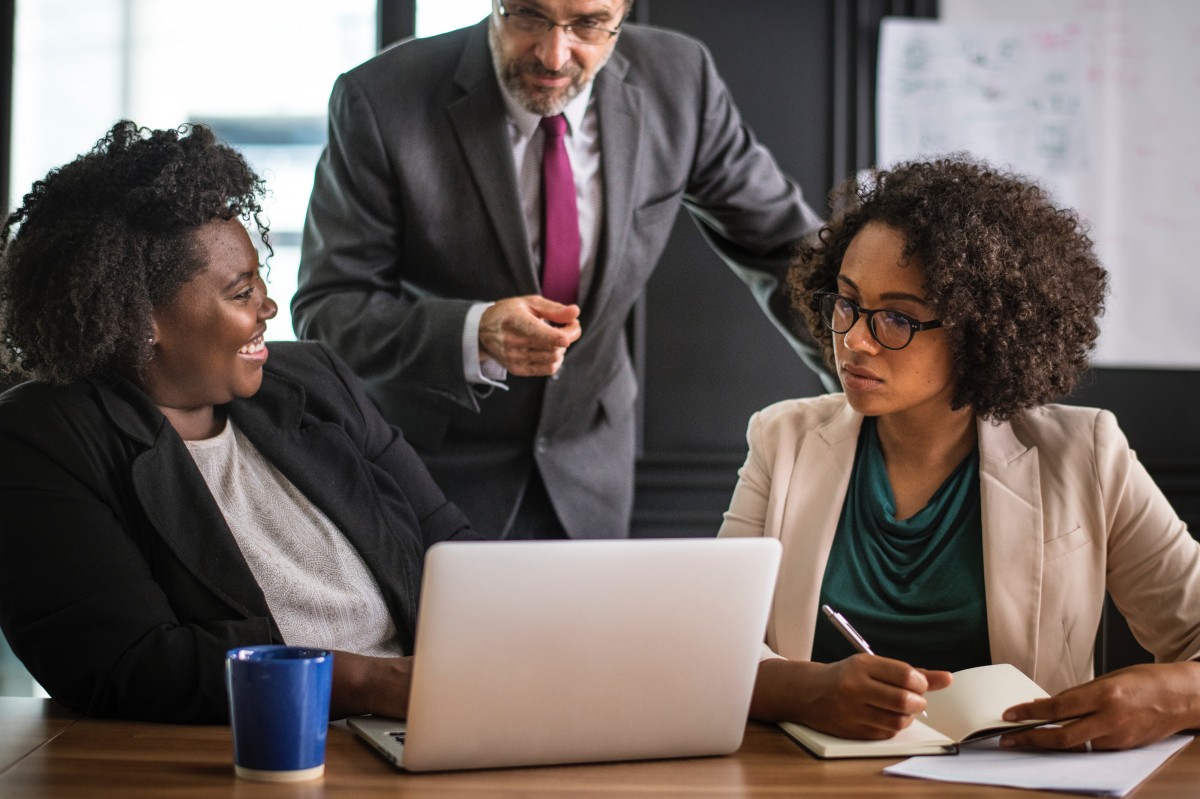 10
Demand and Supply Review
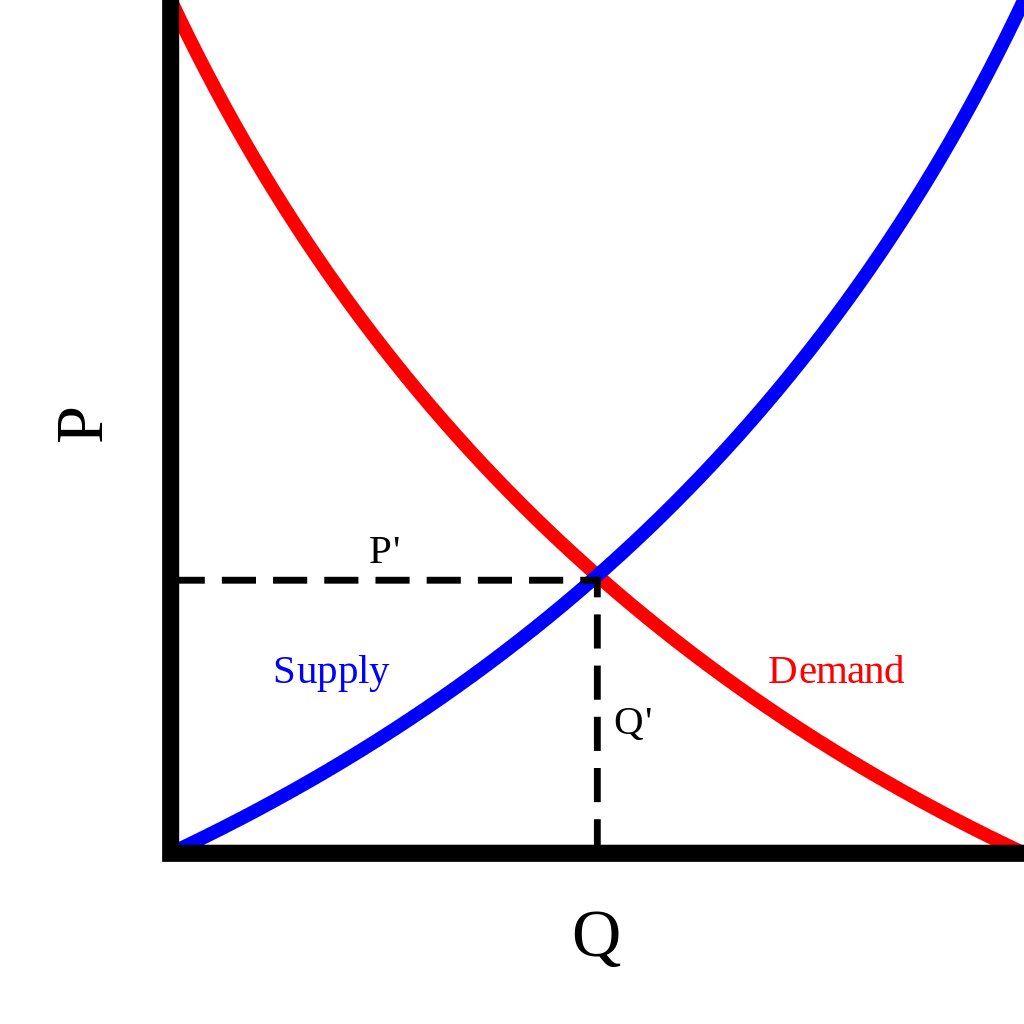 The demand curve for a good is downward sloping.  The total quantity demanded by consumers is higher when the price is lower. 

The supply curve for a good is upward sloping.  The total quantity supplied by producers increases when the price is higher.

Equilibrium is achieved when the quantity demanded equals the quantity supplied.
This Photo by Unknown Author is licensed under CC BY-SA
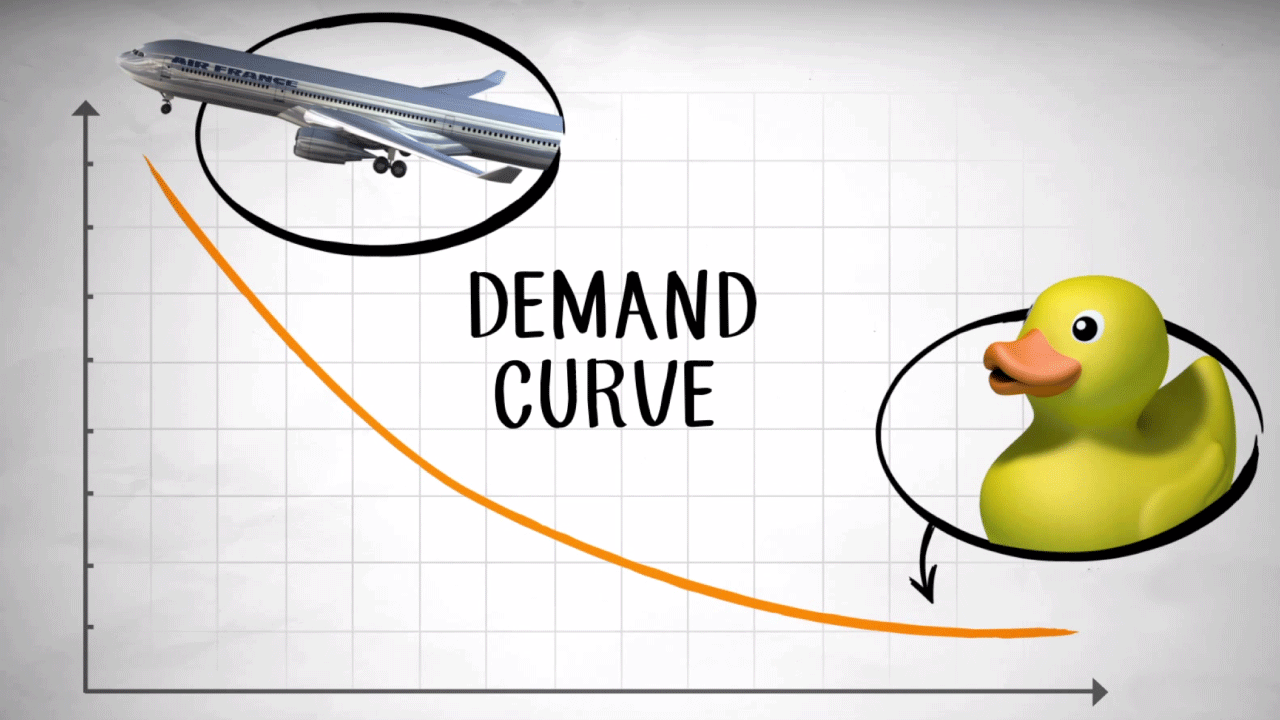 Source: Marginal Revolution University
This Photo by Unknown Author is licensed under CC BY-ND
Elastic vs. Inelastic Demand
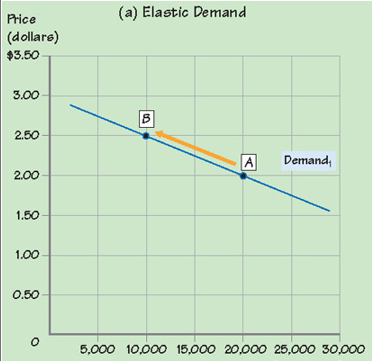 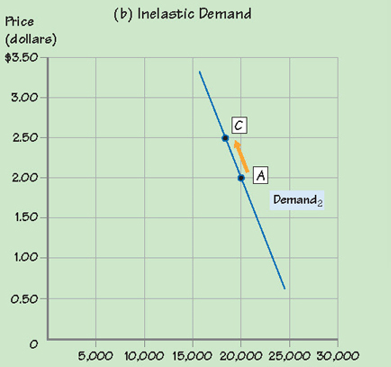 Price increases from $2.00 to $2.50;
Quantity demanded declines from 20K to 10K
Price increases from $2.00 to $2.50;
Quantity demanded declines from 20K to 18K
Two “Extreme” Cases of Price Elasticity of Demand
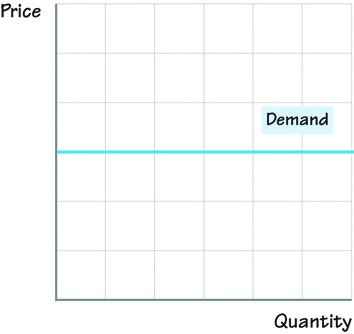 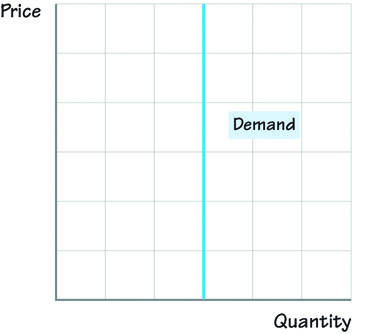 Perfectly Inelastic
Perfectly Elastic
Calculating the Price Elasticity of Demand
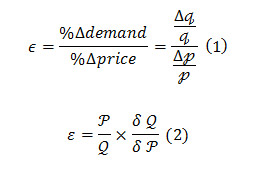 Two Methods for Calculating Elasticity:

Point Elasticity Approach*
Mid-Point  (Arc) Approach
This Photo by Unknown Author is licensed under CC BY
Example 1: Elastic Demand
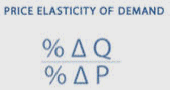 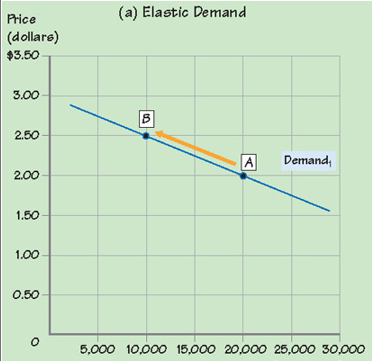 Price increases from $2.00 to $2.50;
Quantity demanded declines from 20K to 10K
Source: Krueger Explorations in Economics
This Photo by Unknown Author is licensed under CC BY-SA-NC
Example 2: Inelastic Demand
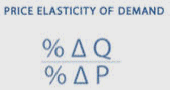 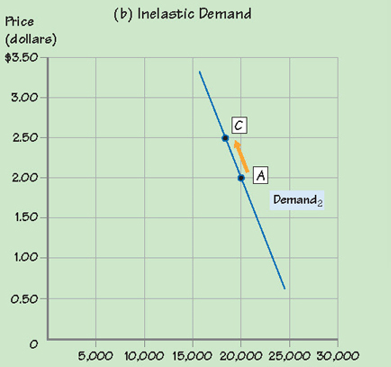 Source: Krueger Explorations in Economics
This Photo by Unknown Author is licensed under CC BY-SA-NC
Important Things to Remember
Elasticity of Demand is always represented as a positive number.

Either the point or midpoint method can be used to estimate elasticity. 

The Point Elasticity estimate is sensitive to your starting point.  Evaluating a price increase from A to B will yield a different answer than a price decrease from B to A. BE CAREFUL!

For point elasticity, use the Percentage Change Formula:
                                    
                                   % Δ = (New-Old)/Old
ELASTICITY of DEMAND SUMMARY
Factors Underlying Price Elasticity of Demand
The price elasticity of demand is larger (>1)  for goods that:
		1. Have more substitutes
		2. Aren’t necessities 
		3. Comprise a relatively large percentage of income
		4. Whose purchase can be delayed
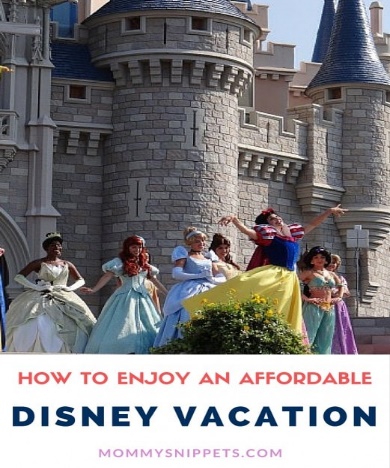 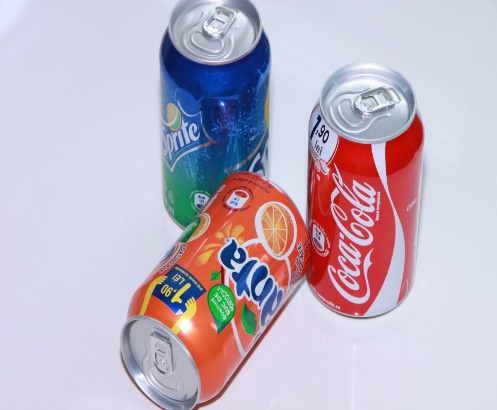 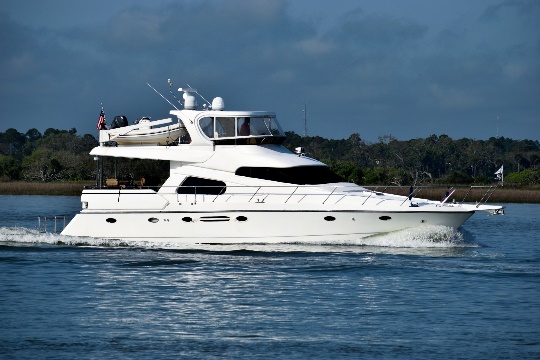 This Photo by Unknown Author is licensed under CC BY-NC-ND
Some Examples of Price Elasticity of Demand
Source: Stevenson and Wolfers Principles of Microeconomics (2020)
How Businesses Use Demand Elasticity
Elasticity is used by businesses to predict the impact of price changes on their bottom line.

                                      TOTAL REVENUE = PRICE X QUANTITY 



                                                                                                      TR = P x Q
                                                                                                    =  $10 x 100
                                                                                                    =  $1000
                               $10

                          




                                                                      100
P
Elasticity, Price Increases, and Total Revenue
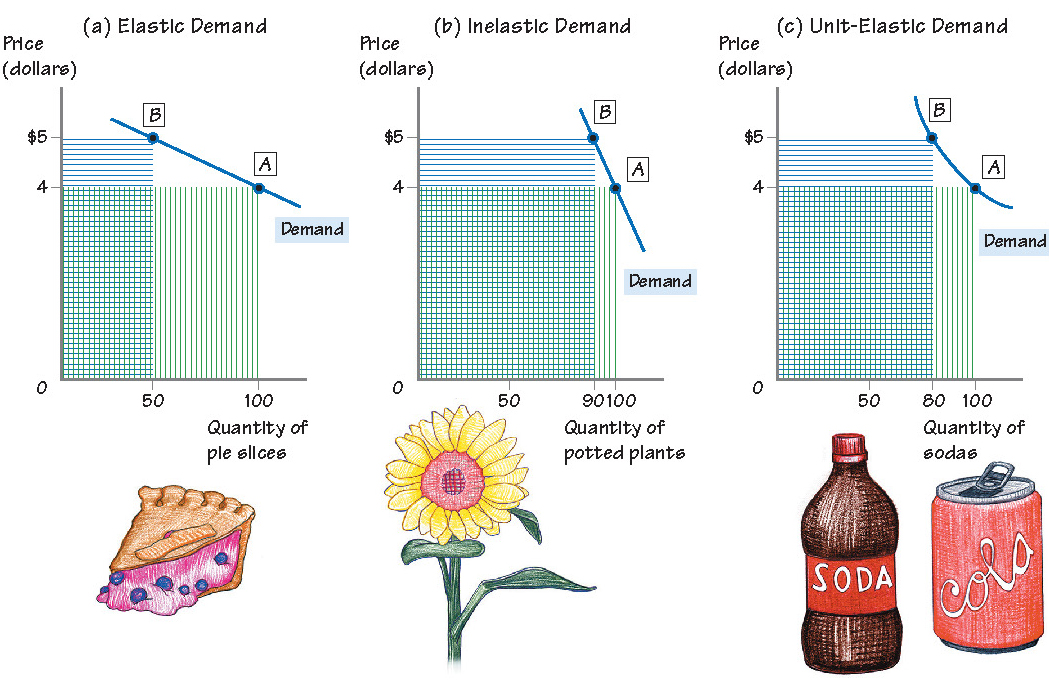 Total Revenue Declines
$4 x 100 = $400
$5 x   50 = $250
Total Revenue Increases
$4 x 100 = $400
$5 x   90 = $450
Total Revenue Unchanged
$4 x 100 = $400
$5 x    80 = $400
Source: Krueger Explorations in Economics P. 135
Elasticity and  Total Revenue Summary
2. Price Elasticity of Supply
Sensitivity of Quantity Supplied to a Change in Price
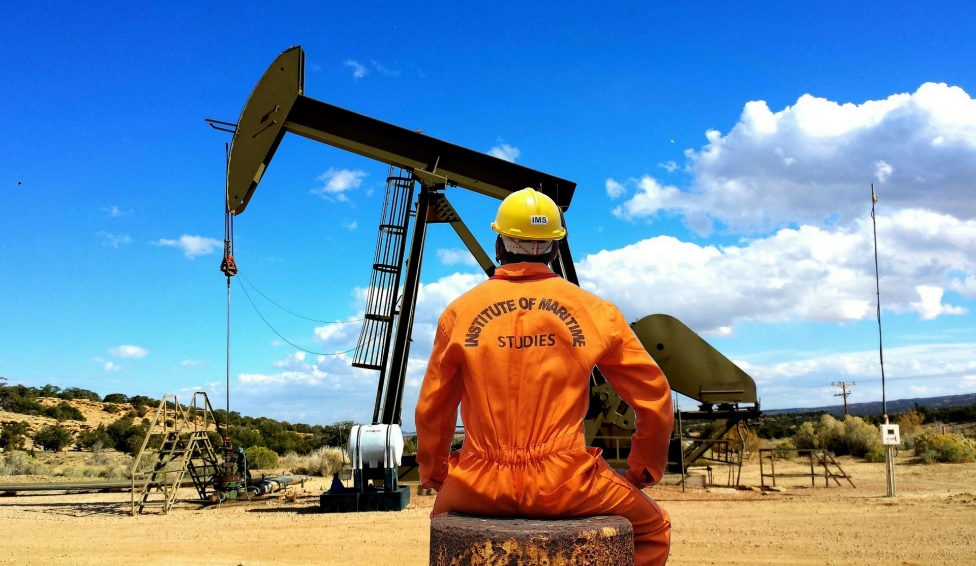 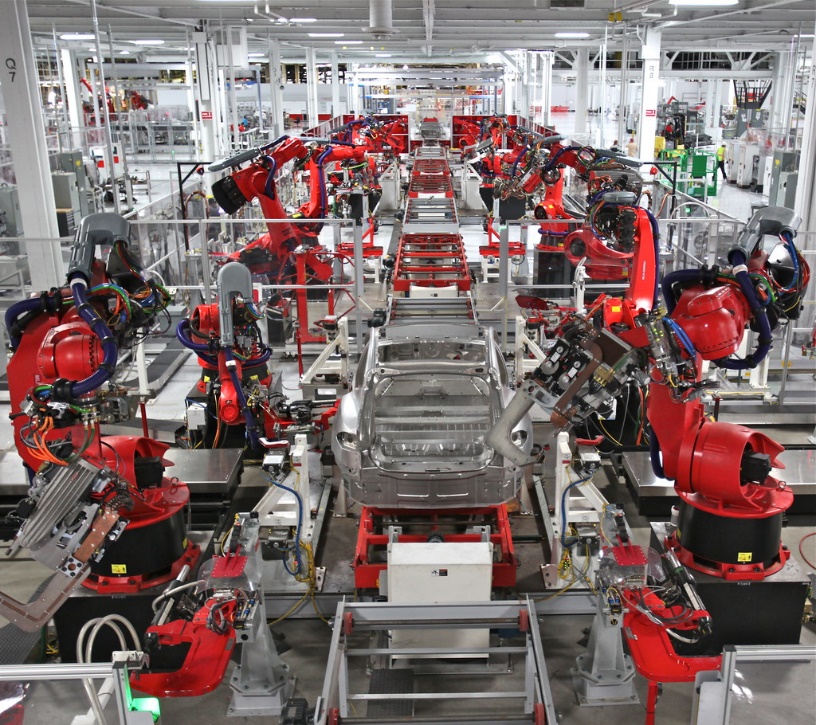 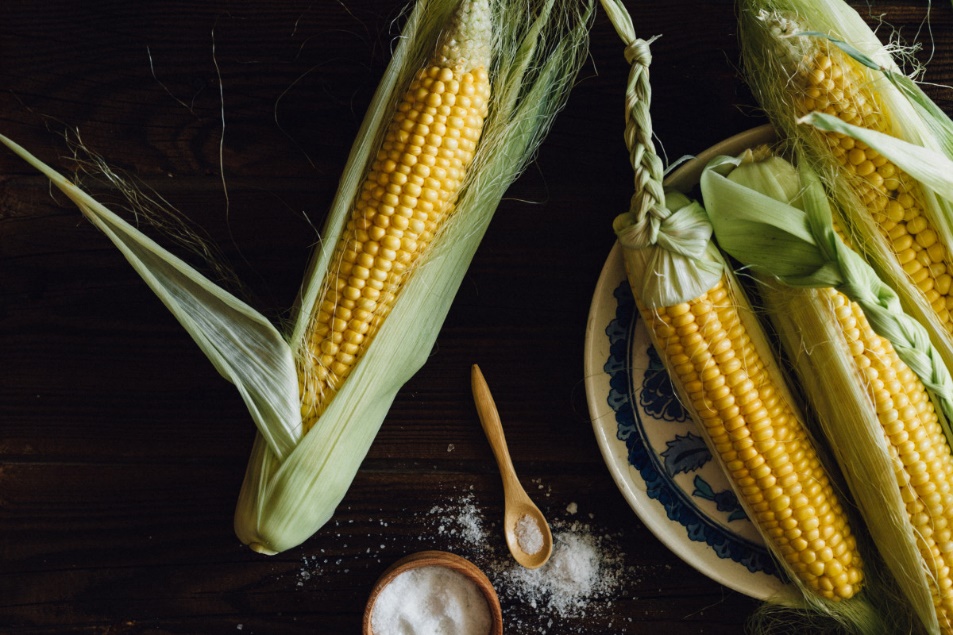 This Photo by Unknown Author is licensed under CC BY
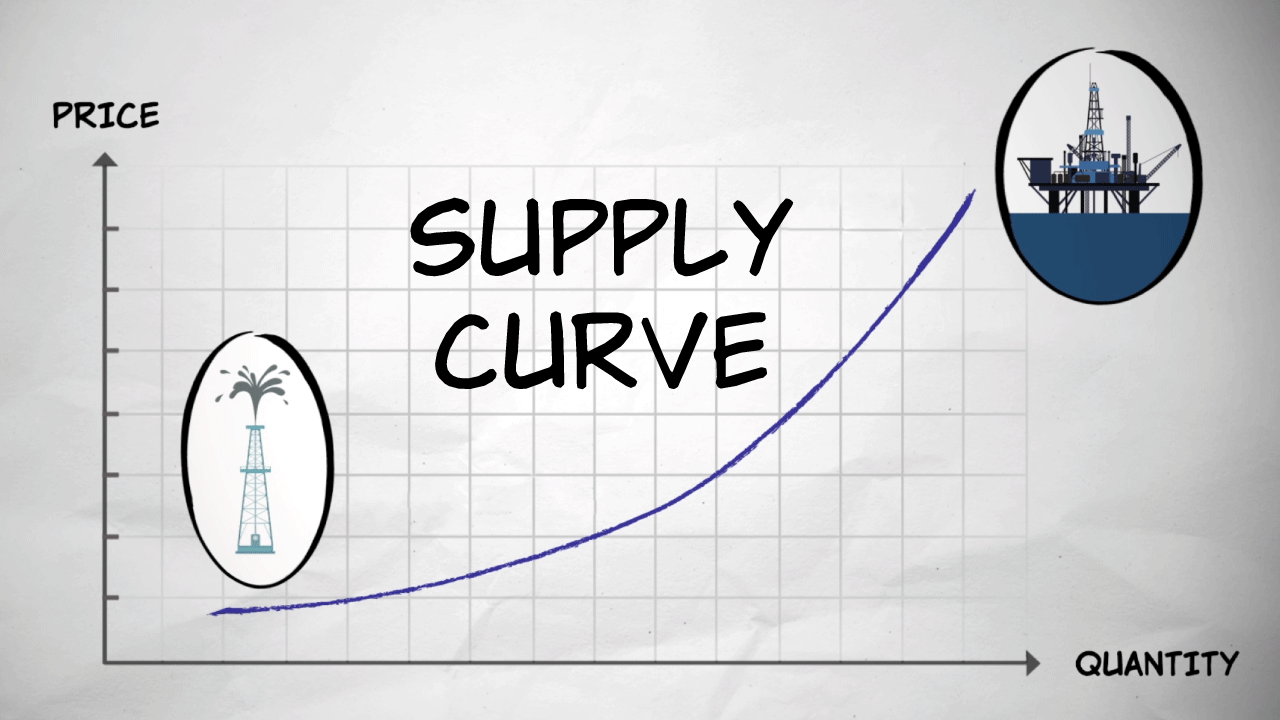 Source: Marginal Revolution University
This Photo by Unknown Author is licensed under CC BY-ND
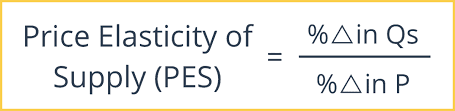 Source: Intelligent Economist
Elasticity of Supply
S
P
P
P
S
P
S
S
Q
Q
Q
Q
Perfectly Inelastic                       Relatively Inelastic                  Relatively Elastic                   Perfectly Elastic

       ƐS = 0                                                 ƐS < 1                                     ƐS > 1                                            ƐS =  ∞
*Unit Elastic- ƐS = 1
ELASTICITY of SUPPLY SUMMARY
Factors Underlying Price Elasticity of Supply
The price elasticity of supply reflects the flexibility of firms to increase or decrease the quantity supplied. It is larger:

    1. for firms that store inventories
    2. if inputs are readily available or substitutable
    3. for firms that have excess capacity
    4. when firms can easily enter the market
    5. when there is a longer time horizon
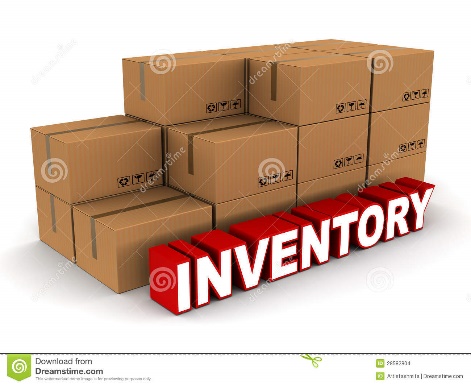 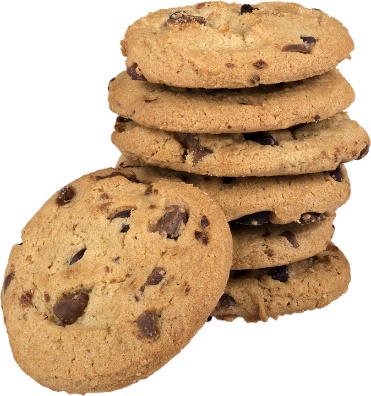 3. Cross Price Elasticity of Demand
Sensitivity of Quantity Demanded of Good X to a Change in Price of Good Y
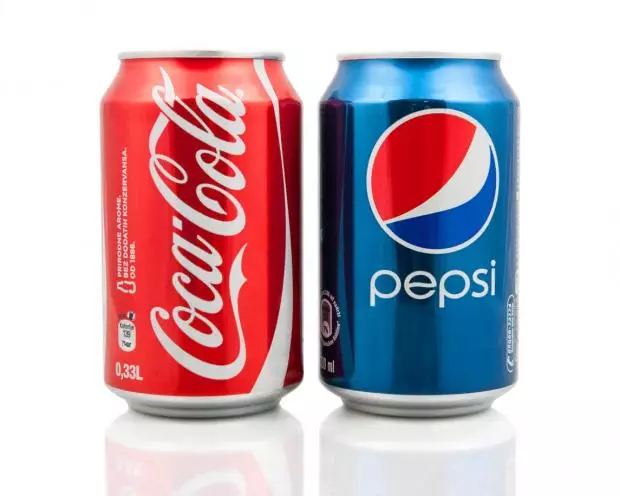 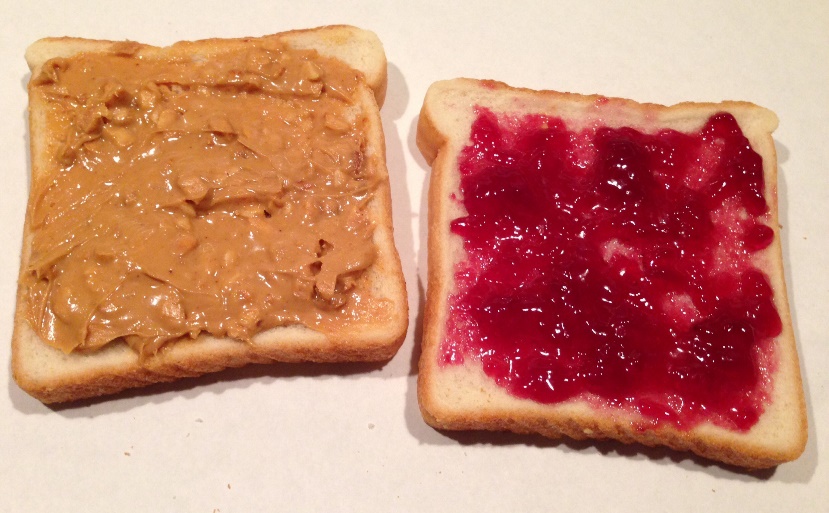 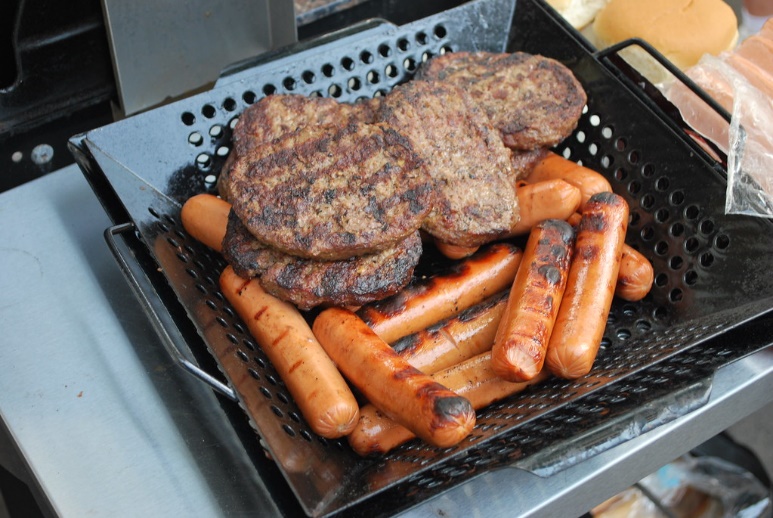 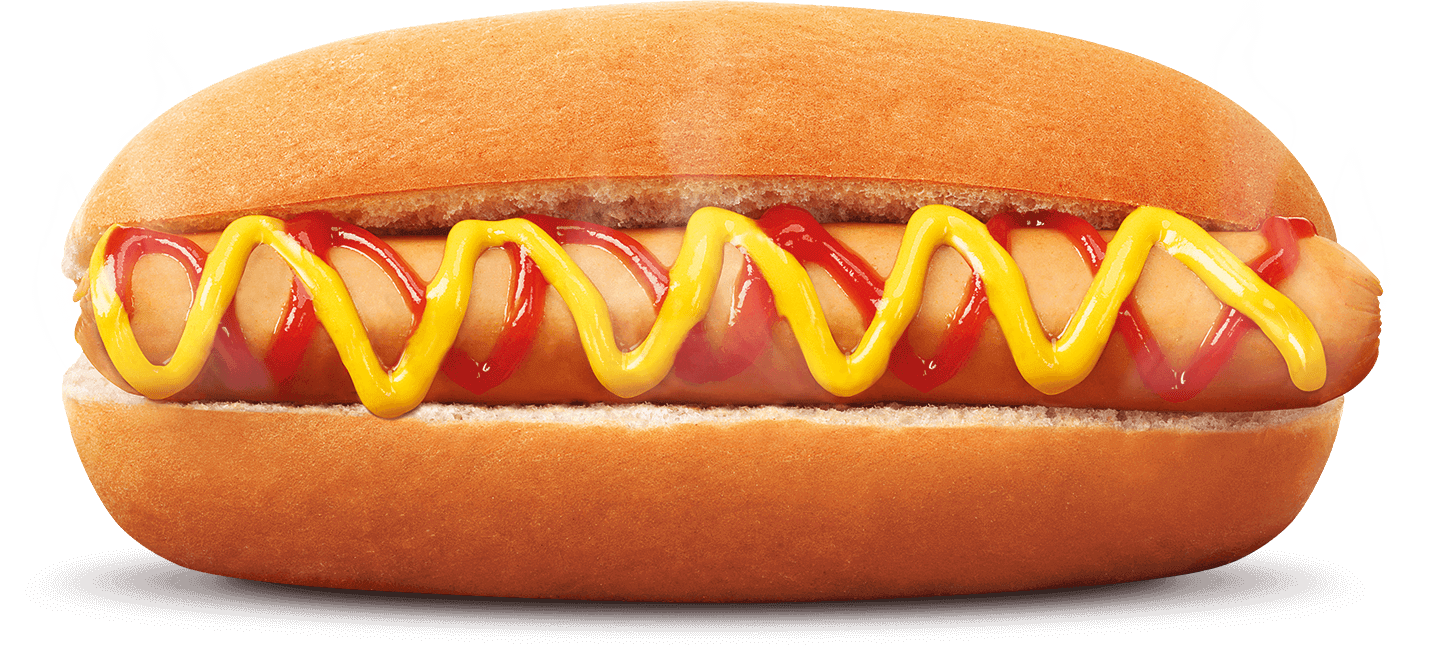 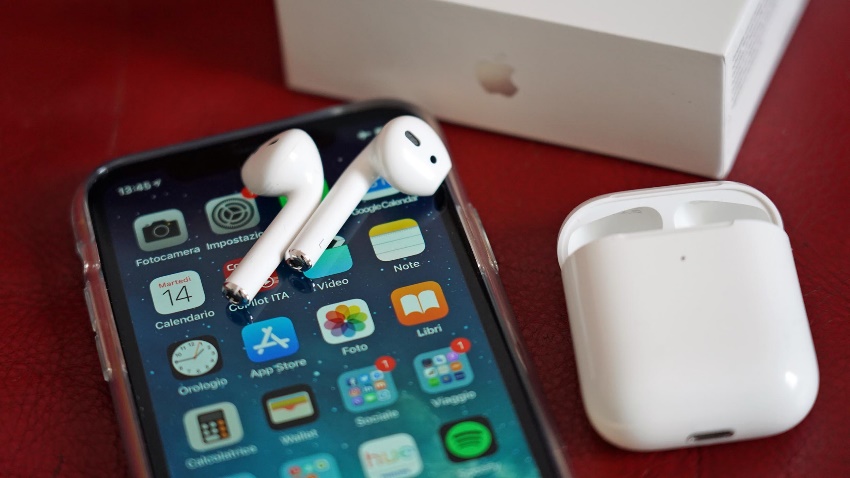 This Photo by Unknown Author is licensed under CC BY-SA
This Photo by Unknown Author is licensed under CC BY
This Photo by Unknown Author is licensed under CC BY-NC
This Photo by Unknown Author is licensed under CC BY-NC-ND
Cross- Price Elasticity of Demand
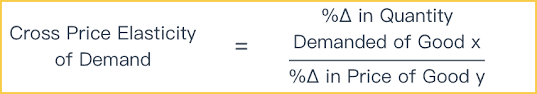 Source: Intelligent Economist
If the cross- price elasticity is positive, then good X and Y are substitutes.

If the cross-price elasticity is negative, then good X and Y are complements.

If the cross-price elasticity is zero, good X and Y are unrelated.
4. Income Elasticity
Sensitivity of Quantity Demanded of a Good to a Change in Income
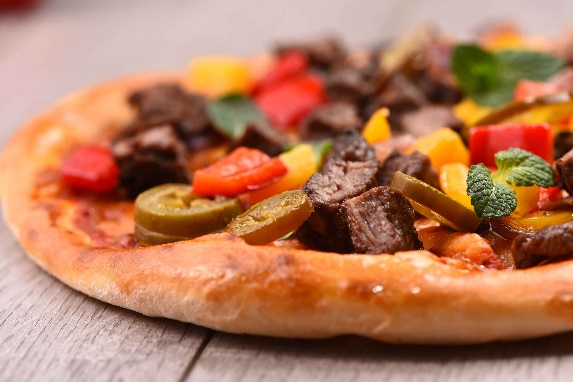 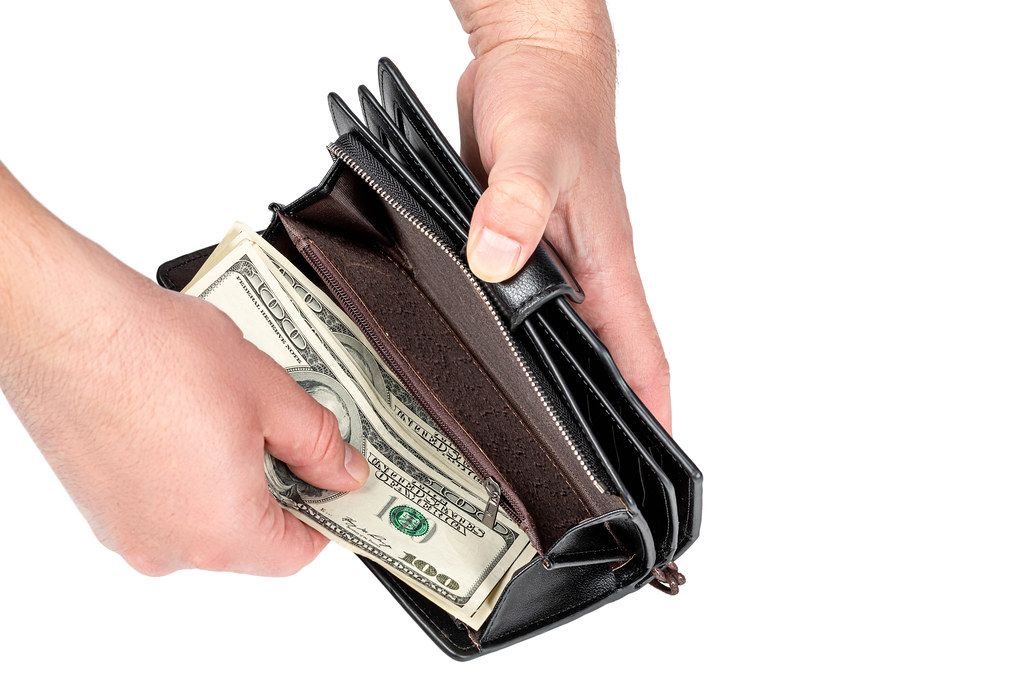 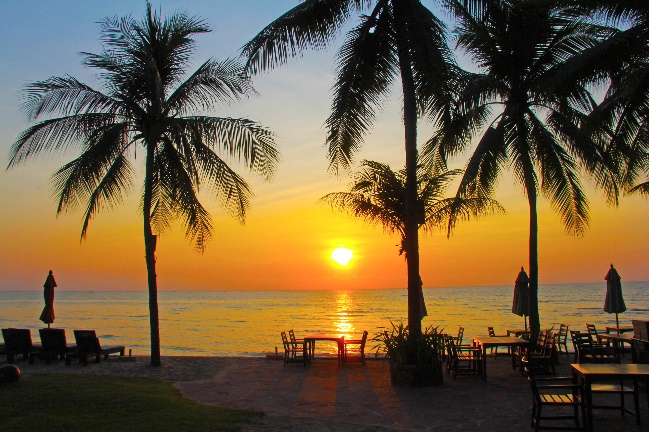 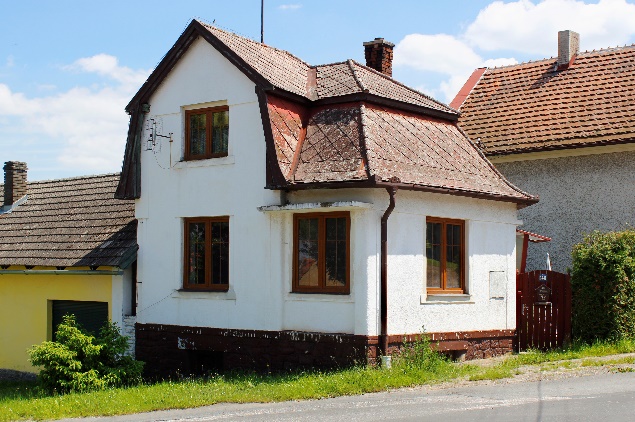 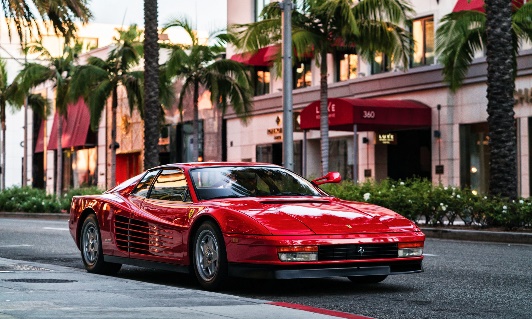 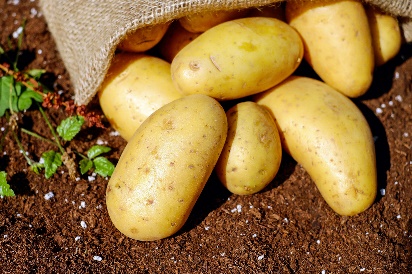 This Photo by Unknown Author is licensed under CC BY-SA
This Photo by Unknown Author is licensed under CC BY
Income Elasticity of Demand
Income Elasticity of Demand =   % Δ in Quantity Demanded
                                                                                                       % Δ in Income
If the income elasticity is positive, the good is a “normal” good.  As income rises, the quantity demand for the good also rises.

If the income elasticity is negative, the good is an “inferior” good.  As income rises, the quantity demanded for the good decreases.
Examples of Income Elasticity of Demand
Source: Stevenson and Wolfers, Principles of Economics (2020)
Pricing Strategies Worksheet
Elasticity Questions
Elasticity Summary
Every Elasticity is about the same thing– it measures the responsiveness of quantity to a change in various market conditions--   a change in the price of a firm’s good, a change in the price of other goods, or a change in income.  It is used by business to determine the impact of pricing strategies on their bottom line as well as to understand how the prices of other goods and changes in income can impact the demand for their product.

                                              Elasticity =   Percent Change in Quantity
                                                        Percent Change in Some Other Factor
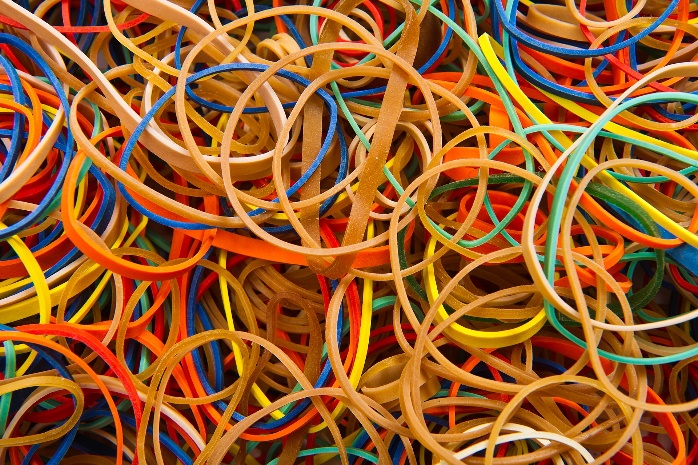 This Photo by Unknown Author is licensed under CC BY-SA
PART 2: Excise Taxes
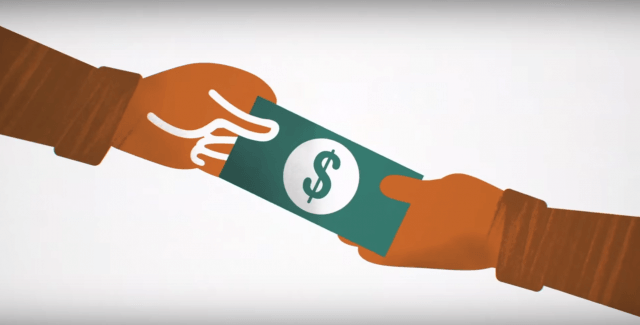 This Photo by Unknown Author is licensed under CC BY-NC
Excise Tax
Per unit tax imposed on a good or service at the point of sale.
Reduces the quantity demanded and supplied of a good.
“Internalizes” an externality by discouraging the production and consumption of “undesirable” goods.
Raises revenue for the government.
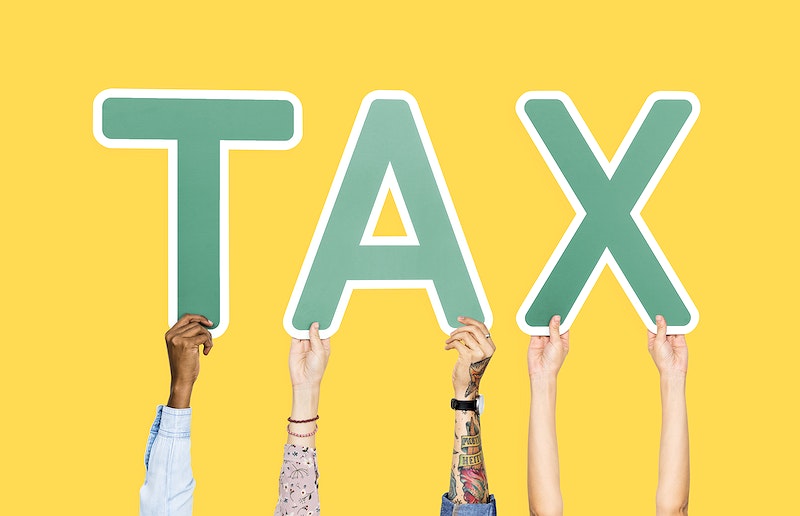 Excise Tax Examples
Cigarette tax
Alcohol tax
Soda tax
Gasoline tax
“Carbon” tax
Hotel tax
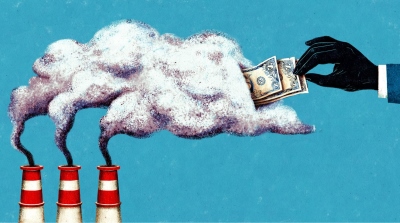 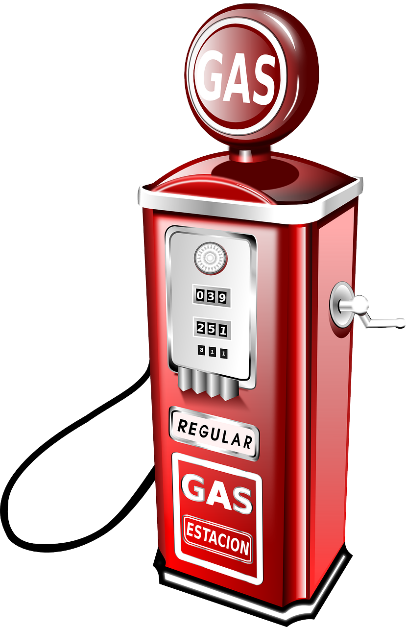 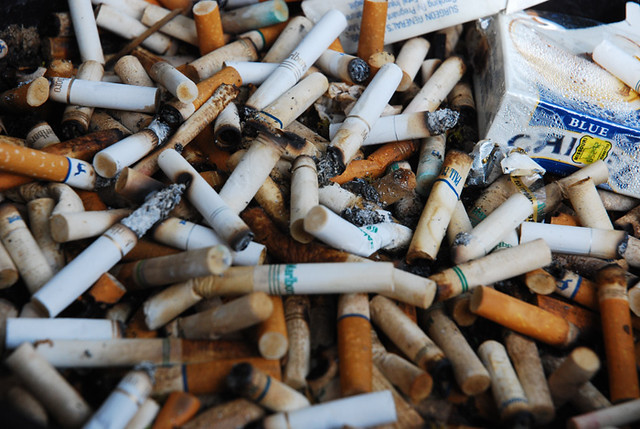 This Photo by Unknown Author is licensed under CC BY
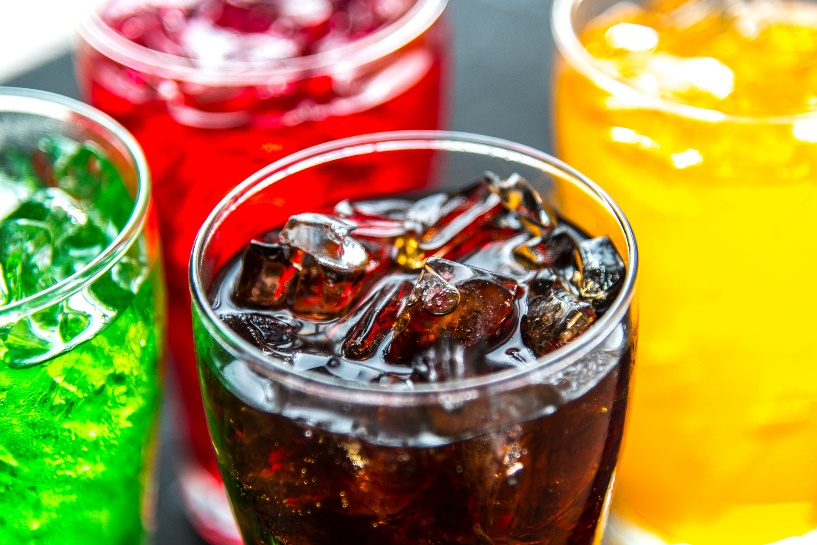 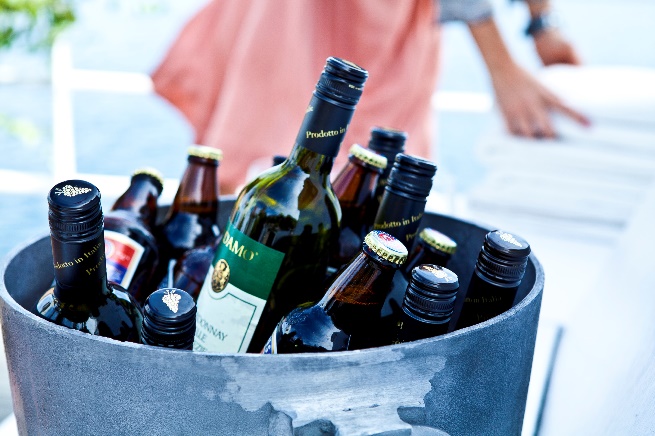 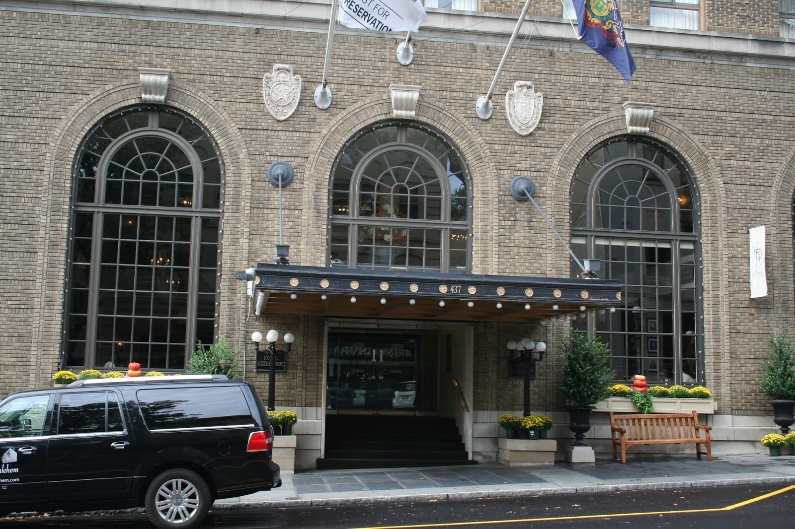 This Photo by Unknown Author is licensed under CC BY
This Photo by Unknown Author is licensed under CC BY-ND
Excise Tax Example: $0.30 Soda Tax
Buyers Pay: $1.30 x 10= $13
Sellers Receive: $1.00 x 10 = $10
Government Revenue: $0.30 x 10 = $3
Impact of an Excise Tax on Sellers
Shifts the supply curve up vertically by the amount of the tax.
Leads to a decrease in quantity sold.
Increases the price buyers pay and decreases the price sellers receive.
The government receives revenue from imposing the tax.
Both buyers and sellers bear the economic burden of the tax.
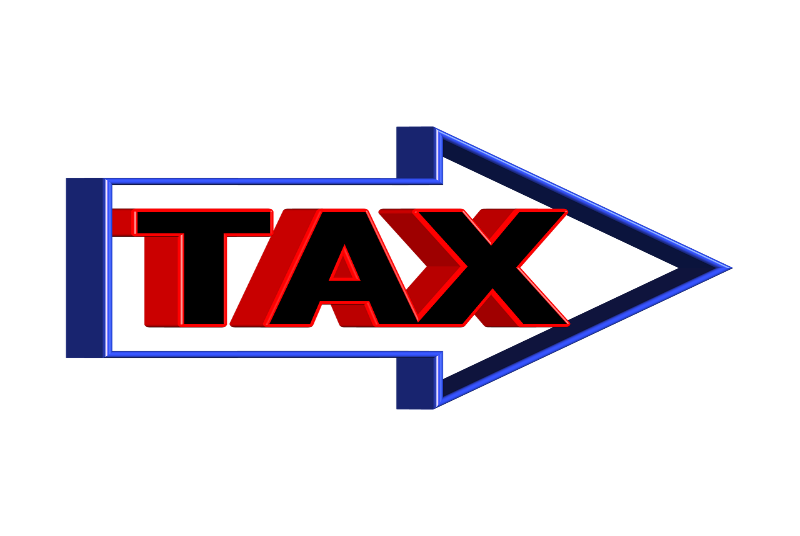 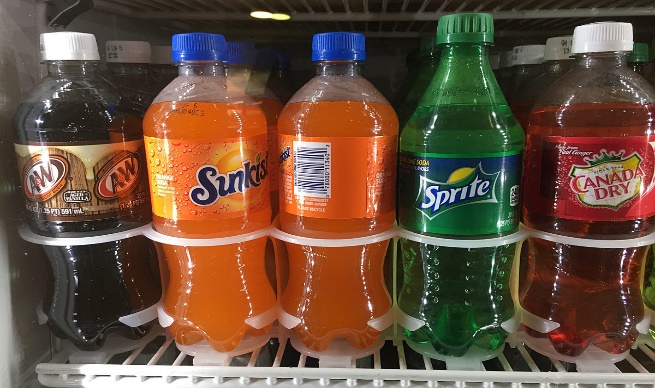 This Photo by Unknown Author is licensed under CC BY-NC-ND
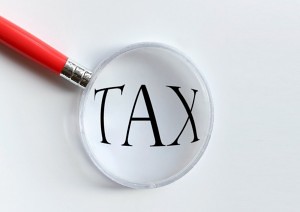 Price Elasticities and Tax Incidence
The incidence of a tax is a measure of who really pays the tax.

Who really bears the burden of the tax does not depend on who officially pays the tax.

The wedge between the demand price and the supply price is the government’s tax revenue.
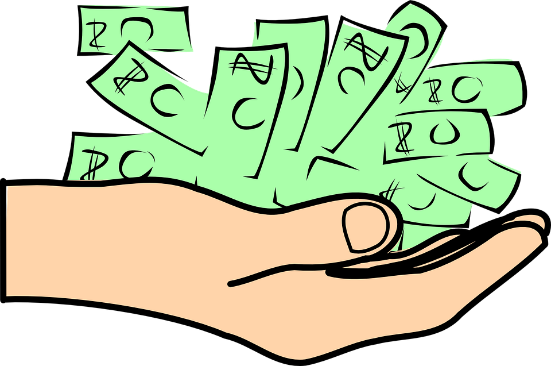 This Photo by Unknown Author is licensed under CC BY-SA
Excise Tax Paid Mainly by Consumers
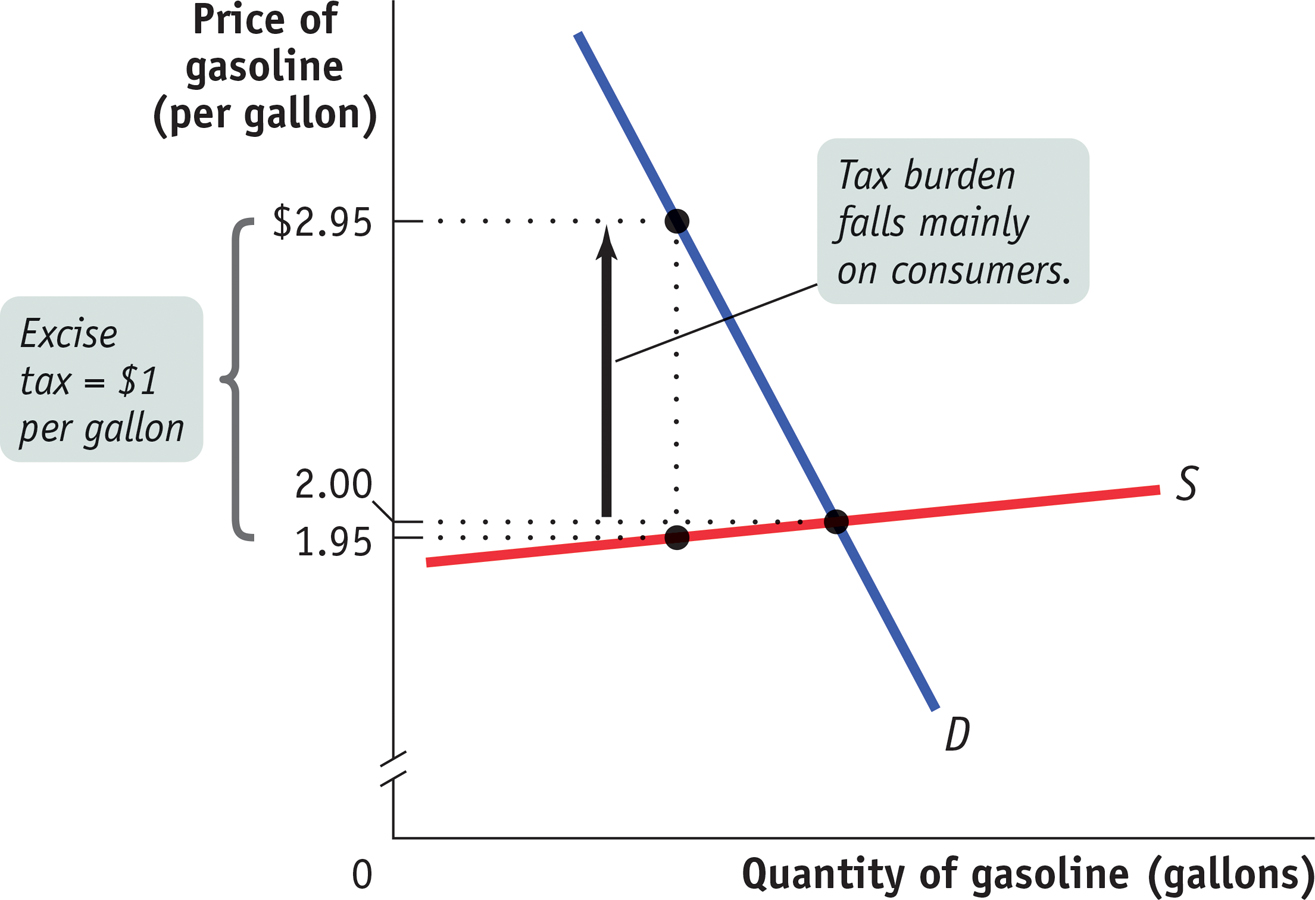 Demand is relatively more inelastic than Supply.
Source: Krugman AP Economics
Excise Tax Paid Mainly by Producers
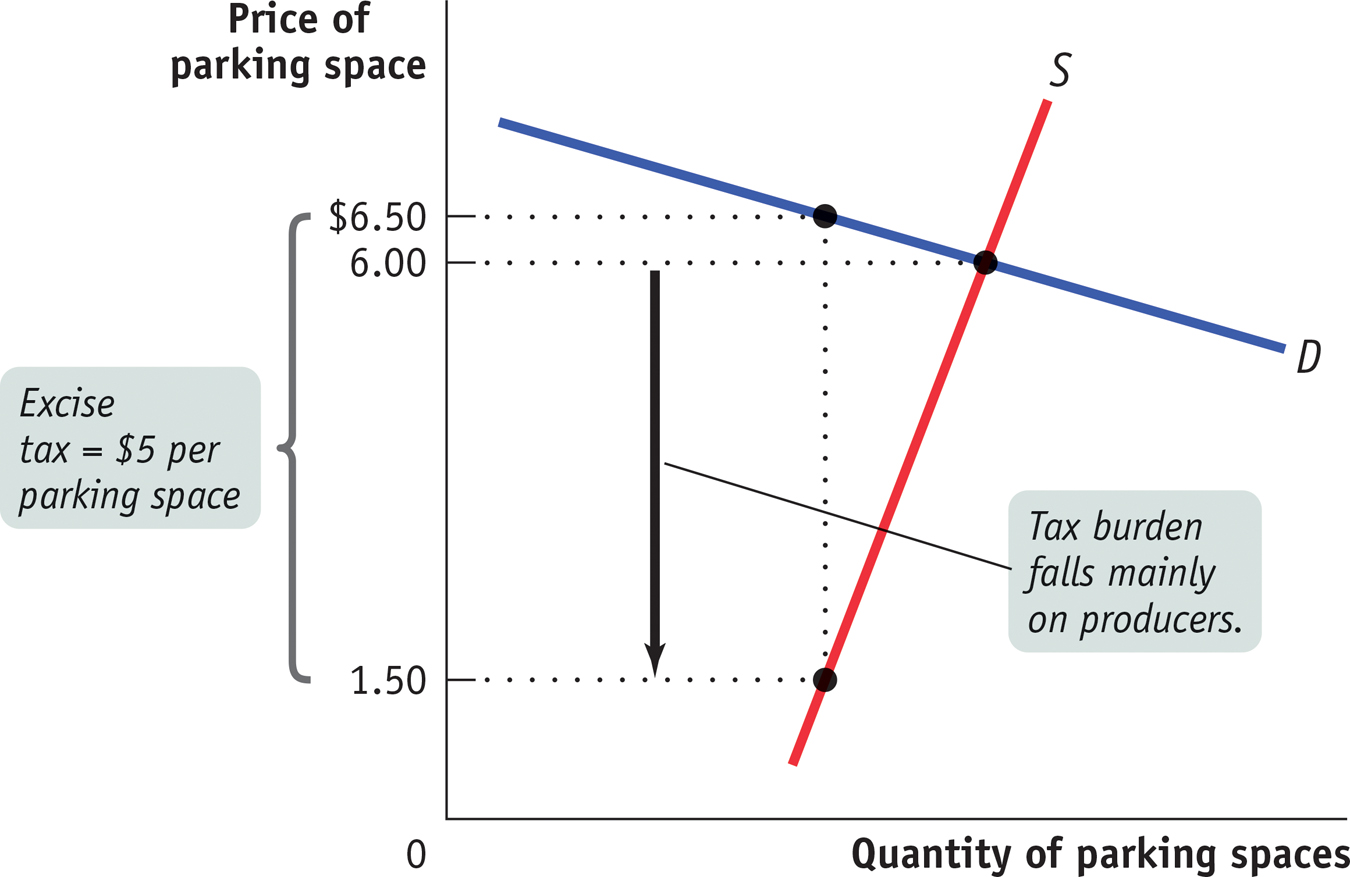 Supply is relatively more inelastic than Demand.
The Economic Burden of Taxes
The incidence of the tax depends on the price elasticity of demand and supply.

Sellers bear a smaller share of the economic burden when supply is relatively elastic.

Buyers bear a smaller share of the economic burden when demand is relatively elastic.

Conclusion: The factor that is more elastic will have a smaller share of the economic burden.
Part 3: Profit Maximization
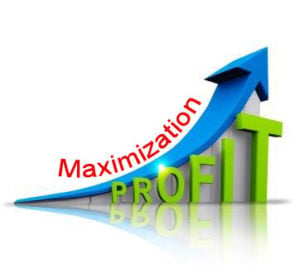 Economic Profit and Economic Loss
Economic versus accounting concepts of profit and loss
Explicit costs are charges that must be paid for factors of production such as labor and capital.
Accounting profit is profit computed using only explicit costs.
Implicit cost is a cost that is included in the economic concept of opportunity cost but that is not an explicit cost.
WHAT IS PROFIT?
REVENUE = Price x Quantity
              (TR= P x Q)

COSTS = Fixed Costs + Variable Costs
            (TC= FC + VC)

PROFIT= Revenue – Costs
            (π  = TR – TC)
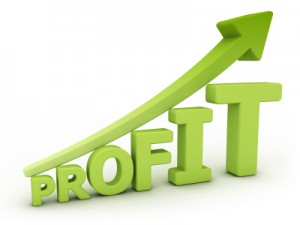 The Profit-Maximizing Quantity
Marginal Revenue (MR) = the additional revenue from selling an additional unit of output.

Marginal Cost (MC)= the additional cost from producing an additional unit of output.

Profits are maximized at the output level where the additional revenue (MR) is equal to the additional costs (MC).

             MR > MC       MR = MC      MR < MC
Perfect Competition and MR
Price
Firm
The price is set by the market.
The firm is a price taker.
The firm can sell all it wants at the market price.
MR is constant.
MR = Average Revenue= Price
Firm faces a perfectly elastic demand curve for its product.
$10
MR = AR= Price
1   2   3   4   5   6   7   8   9   10
Output
Marginal Costs
Firm
Price
MC
At lower output levels, MC declines due to specialization and increasing returns.
As output levels increase, MC increases as diminishing returns set in.
MC curve resembles a “Nike swoosh”.
MC increases at an increasing rate.
MR = MC
$10
MR = AR= Price
1   2   3   4   5   6   7   8   9   10
Output
Three Short Run Scenarios
Excess Profits: Economic Profits > 0
Normal Profits: Economic Profits = 0
Short-Run Losses: Economic Profits < 0
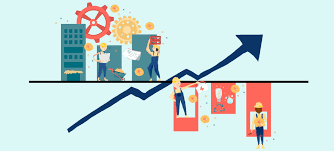 What is the size of the firm’s profit?
Firm
Price
Average Total Cost- total cost per unit of output
             ATC = Total Cost/Q
Average Fixed Cost- fixed cost per unit of output
    AFC = FC/Q
Average Variable Cost- variable cost per unit of output
    AVC = VC/Q

ATC = AFC + AVC
MC
ATC
MR = MC
$10
MR = AR= Price
1   2   3   4   5   6   7   8   9   10
Output
Economic Profits > 0
Profit = TR – TC
   using substitution:
TR= P x Q
TC= ATC x Q
So:
Profit = P x Q – (ATC x Q)   
            = (P – ATC) x Q
            = (10 – 8) x 8
            = 2 x 8
            = 16           
Graphically, the profit is the area of the red rectangle.
Firm
Price
MC
ATC
MR = MC
$10
MR = AR= Price
$8
1   2   3   4   5   6   7   8   9   10
Output
Short- Run Excess Profits
Economic Profits = 0
Firm
Price in the market drops to $7.
Profit = P x Q – (ATC x Q)   
                 = (P – ATC) x Q
                 = (7-7) x 5
                 = 0    x 5
                 = 0
Alternatively, TR = TC
TR = $7 x 5   TC = $7 x 5            
The firm has normal profits (economic profits are zero).
Price
MC
ATC
$10
MR = AR= Price
$7
MR = MC
1   2   3   4   5   6   7   8   9   10
Output
Short- Run Normal Profits
Economic Profits < 0
Firm
Price = $10
At profit maximizing quantity, P < ATC
Profit = P x Q – (ATC x Q)   
                  = (P – ATC) x Q
                  = (10- 12) x 8
                  = -2 x 8
                  =  -16
Alternatively, TR –TC < 0
TR = $10 x 8   TC = $12 x 8   
80 – 96 = -16
         
Graphically, the losses are equal to the area of the red rectangle.
Price
MC
ATC
MR = MC
$10
MR = AR= Price
1   2   3   4   5   6   7   8   9   10
Output
Short- Run Losses
Should the firm shut down when Economic Profits <0?
Price
$9
8
7
6
5
4
3
  2
1
Shut-down Rule
A firm should continue to operate in the short-run as long as the product price is greater than average variable costs.
If P> AVC, the firm should produce at the quantity where MR= MC.
If P < AVC, the firm should shut down and produce nothing.
MC
ATC
AVC
Shut-down if Price falls beneath AVC
1   2   3   4   5   6   7   8   9   10
Output
Tips for Success
PRACTICE, PRACTICE, PRACTICE

CALCULATIONS AND GRAPHING

UNDERSTAND RELATIONSHIPS ACROSS CONCEPTS

MEMORIZATION DOESN’T HELP

AP CLASSROOM PROGRESS CHECKS, MULTIPLE CHOICE, AND FRQS
AP TYPE QUESTION
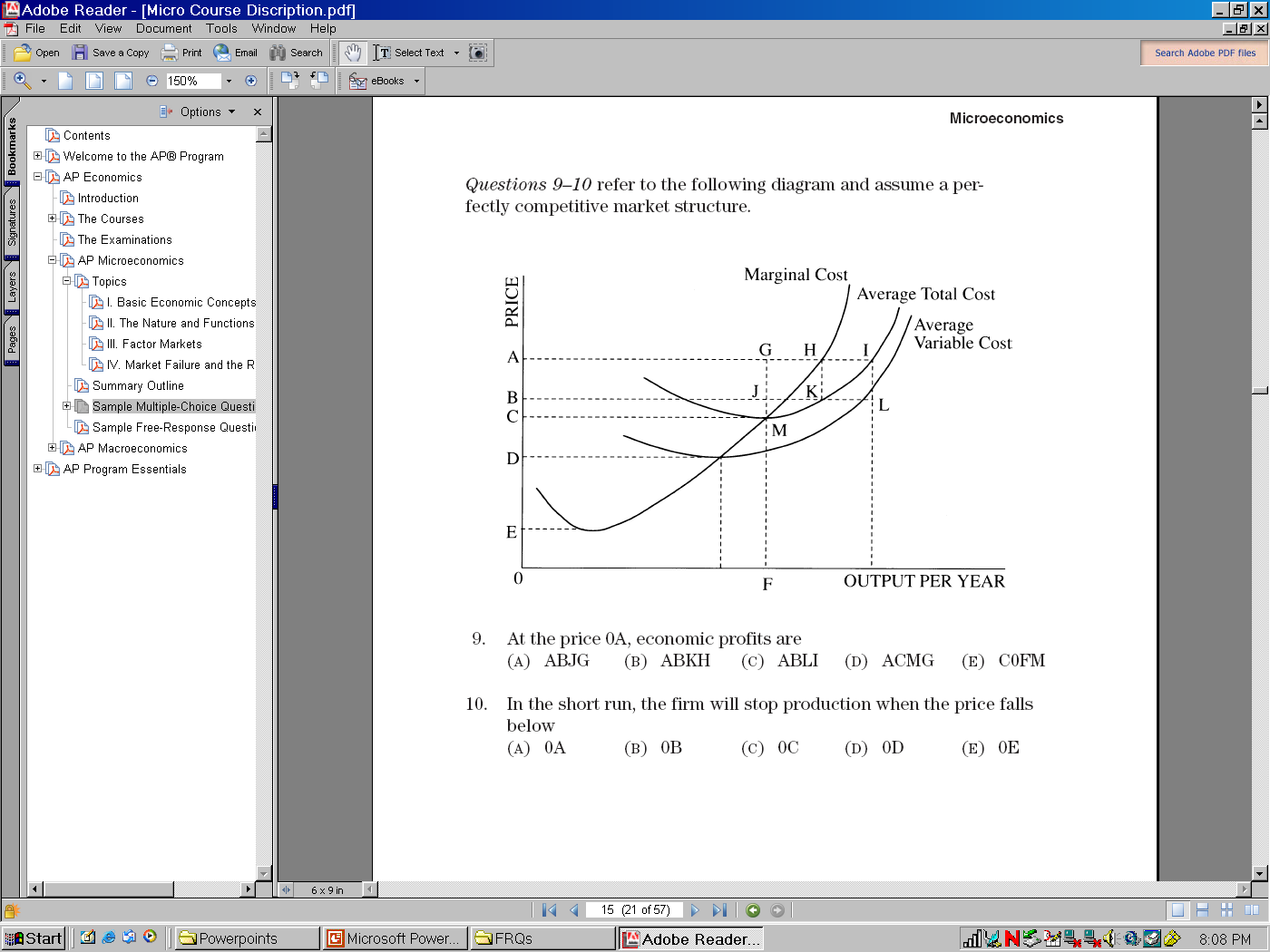 Graph Practice
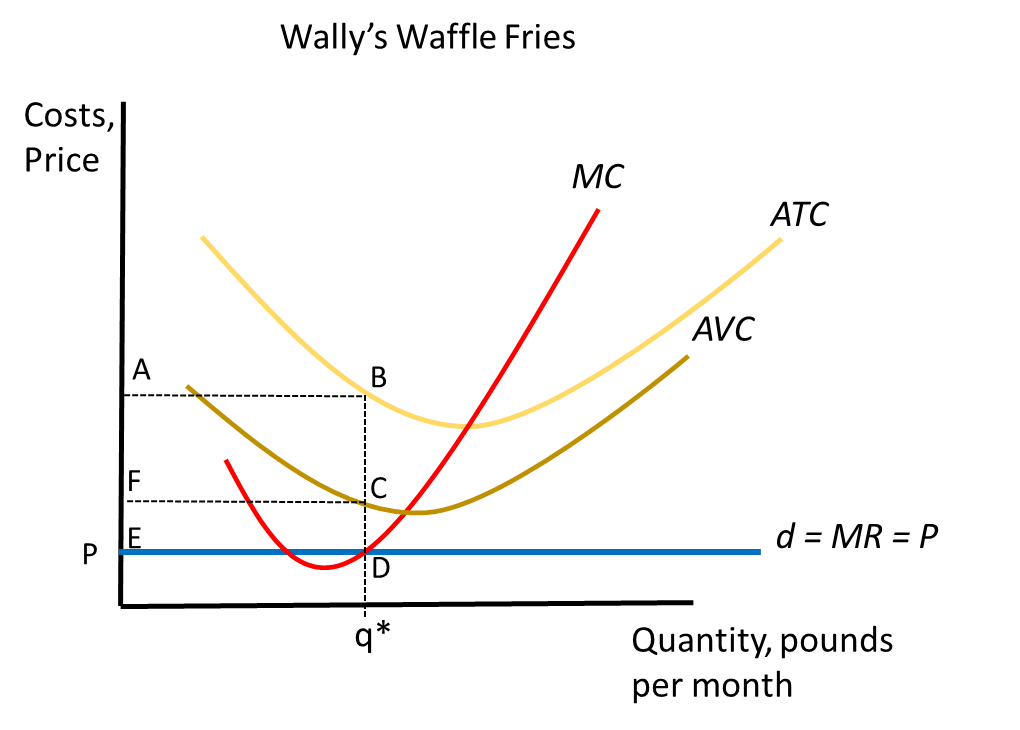 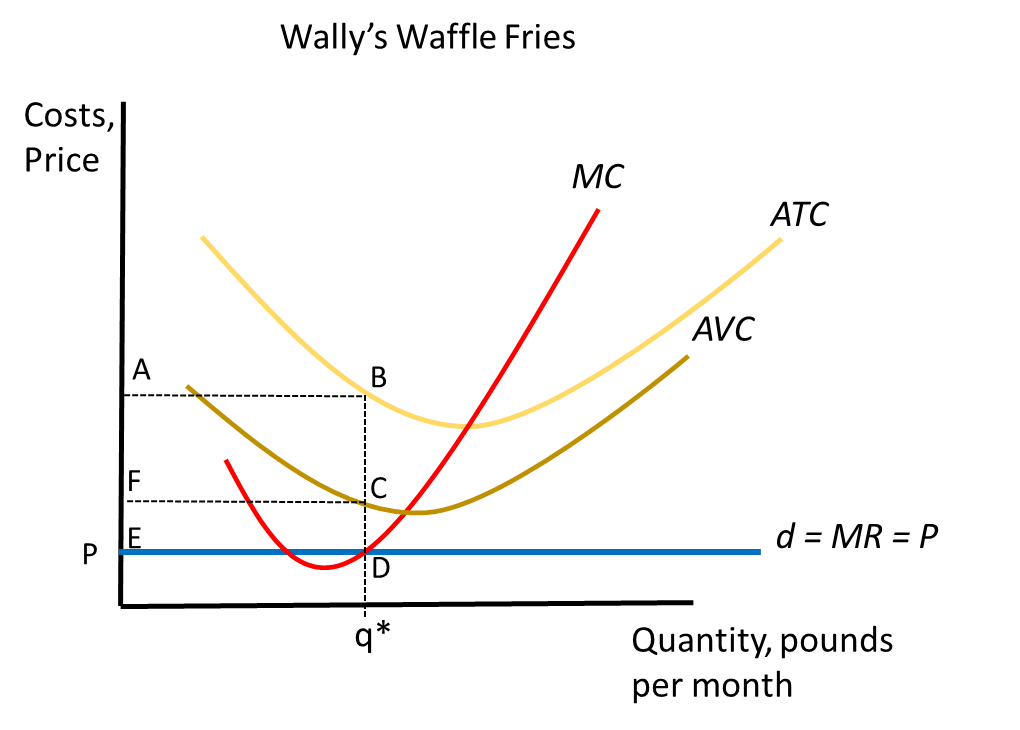 3. Suppose Wally shuts down.  Shade an area that represents his losses.
4. Should Wally produce or shut down?  Why?
Wally is losing money.  Explain how you know.
Suppose Wally produces.  Find the ideal level of output and shade an area that represents his losses.
AP Micro 2007 Form B Free Response Question
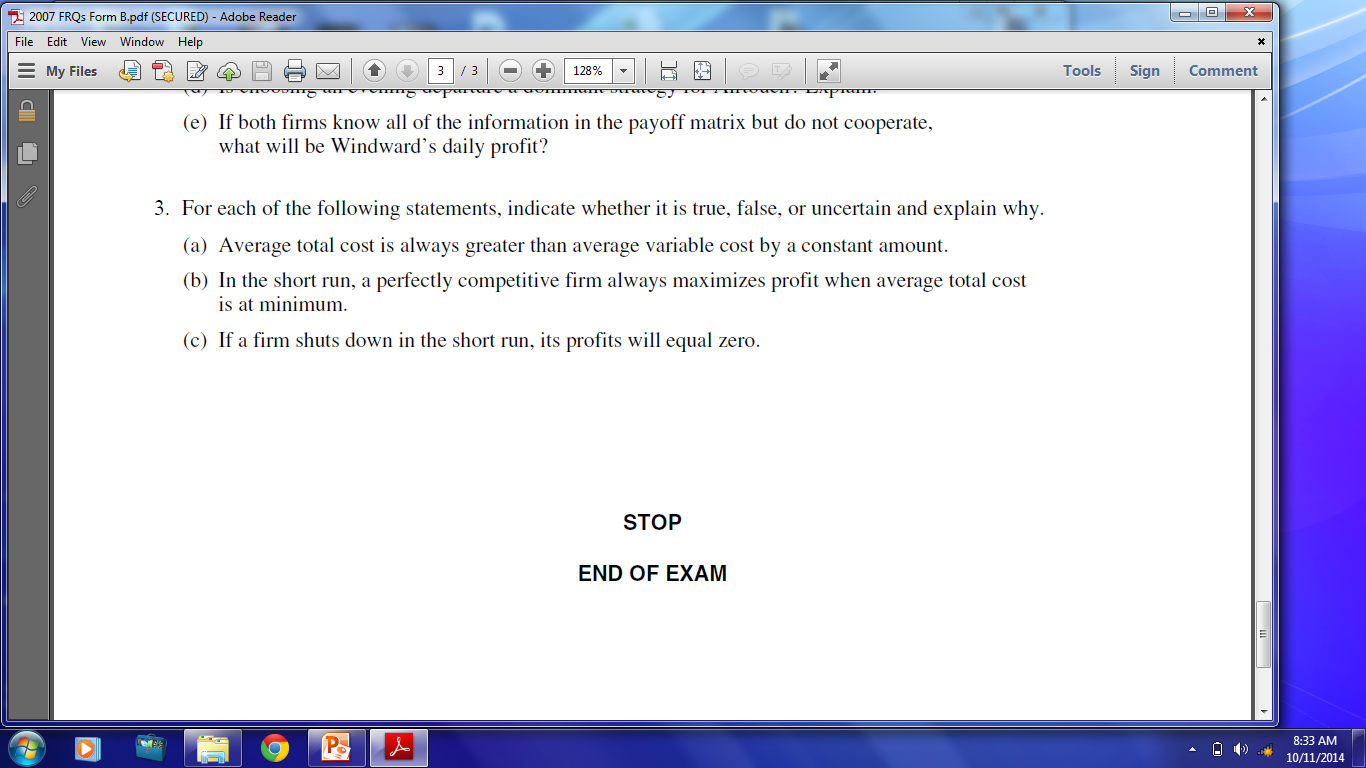 AP Micro 2007 Form B Free Response Question
                             Grading Rubric
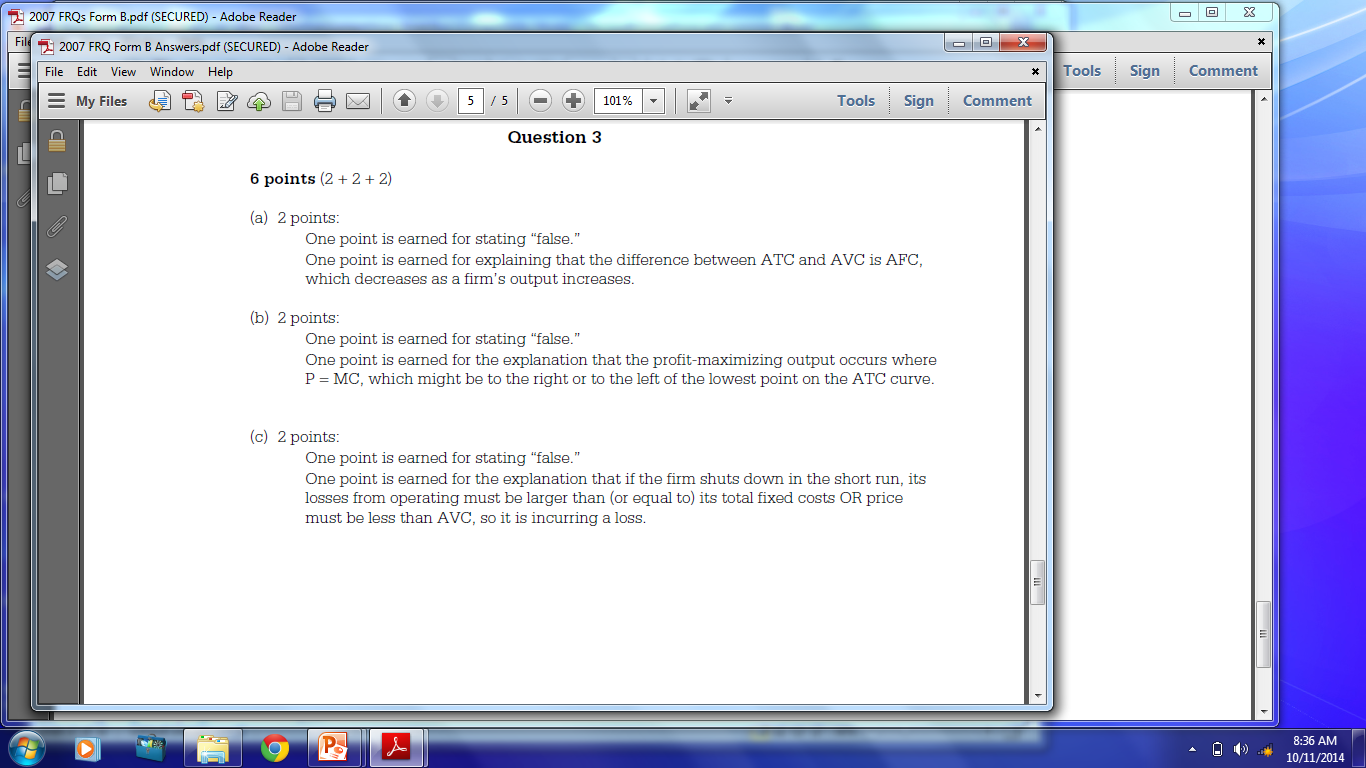 Apply & Analyze: Assume Daphne’s Apparel Company operates in a perfectly competitive industry and sells its product at $15.  Complete the table and then graph the MC, AVC, MR, AR and Price for the company.  At approximately what quantity is profit maximized?
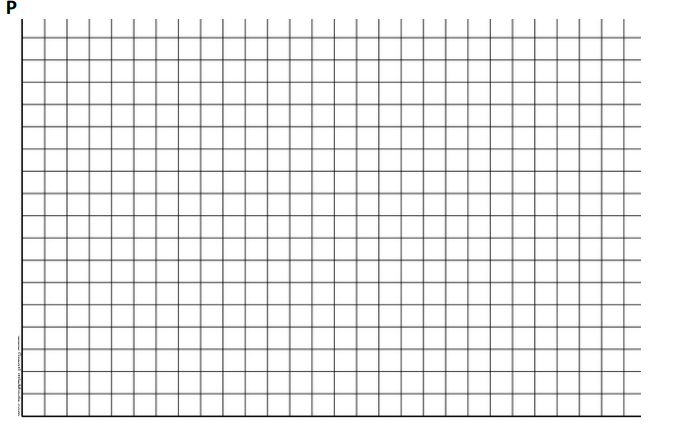 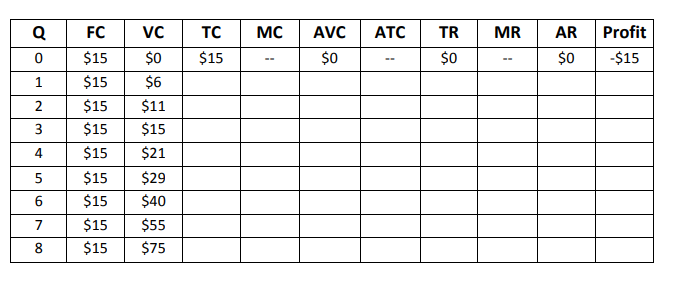 QUESTIONS??
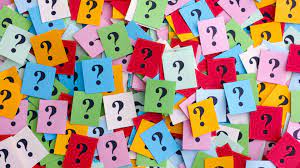 Inc. Magazine
65
Suggested Presentation Deck
CEE Affiliates
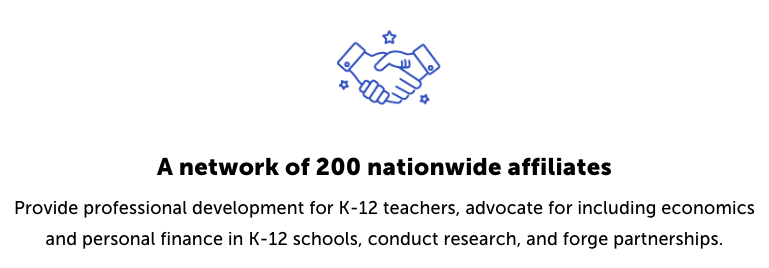 https://www.councilforeconed.org/resources/local-affiliates/

Include your local affiliate page
66
Thank You to Our Sponsors!
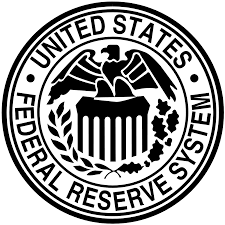 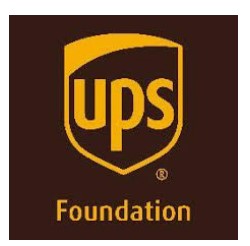 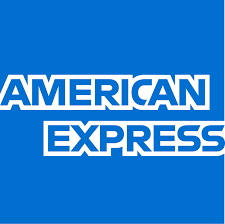 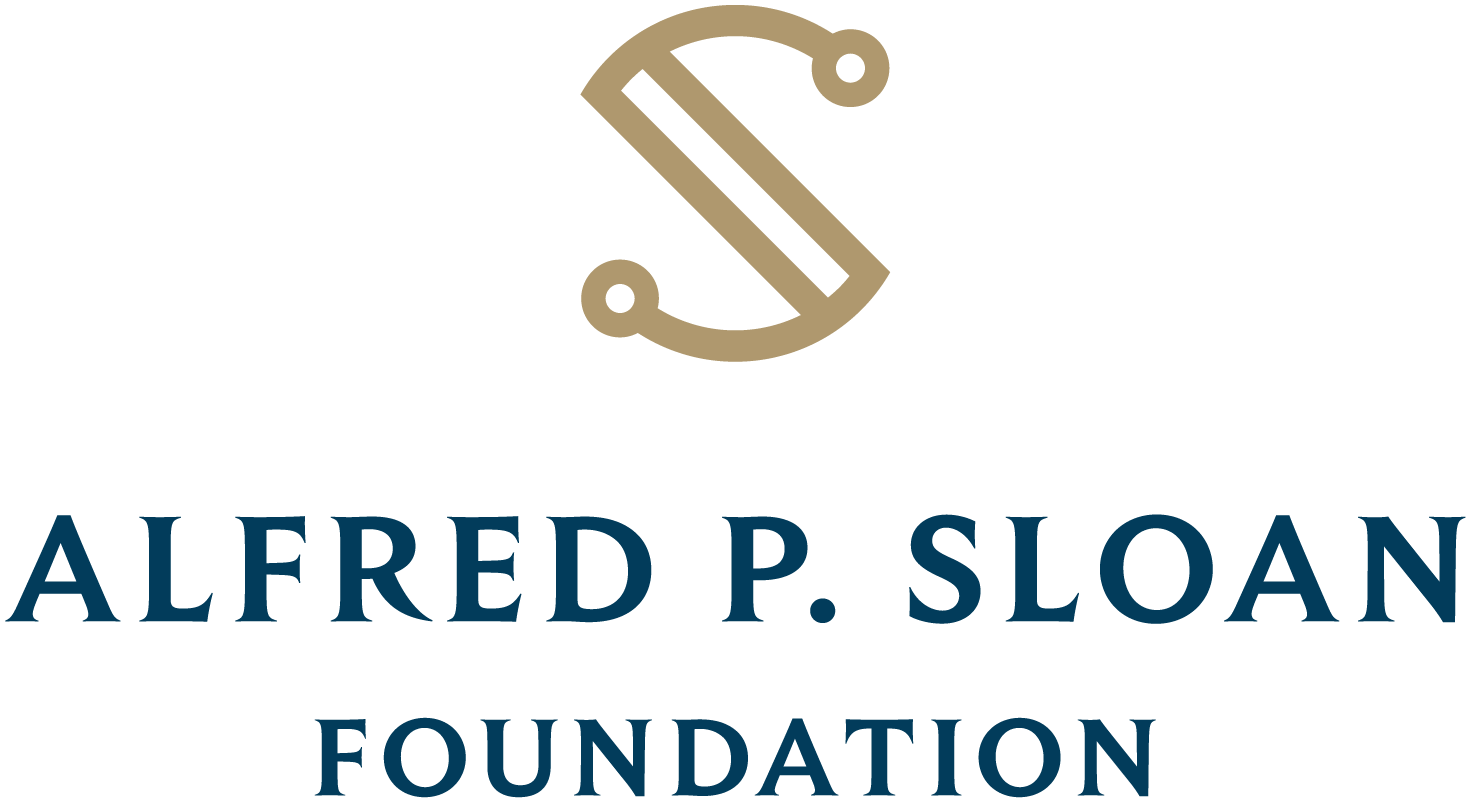 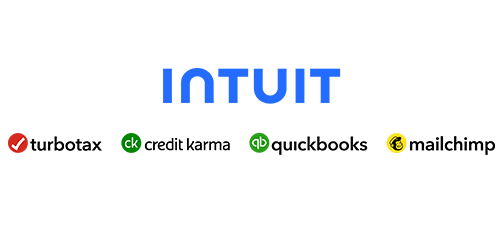 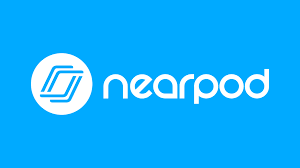 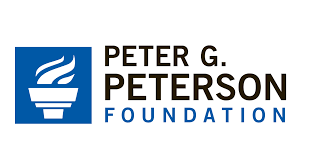 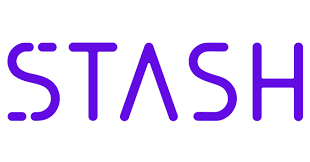 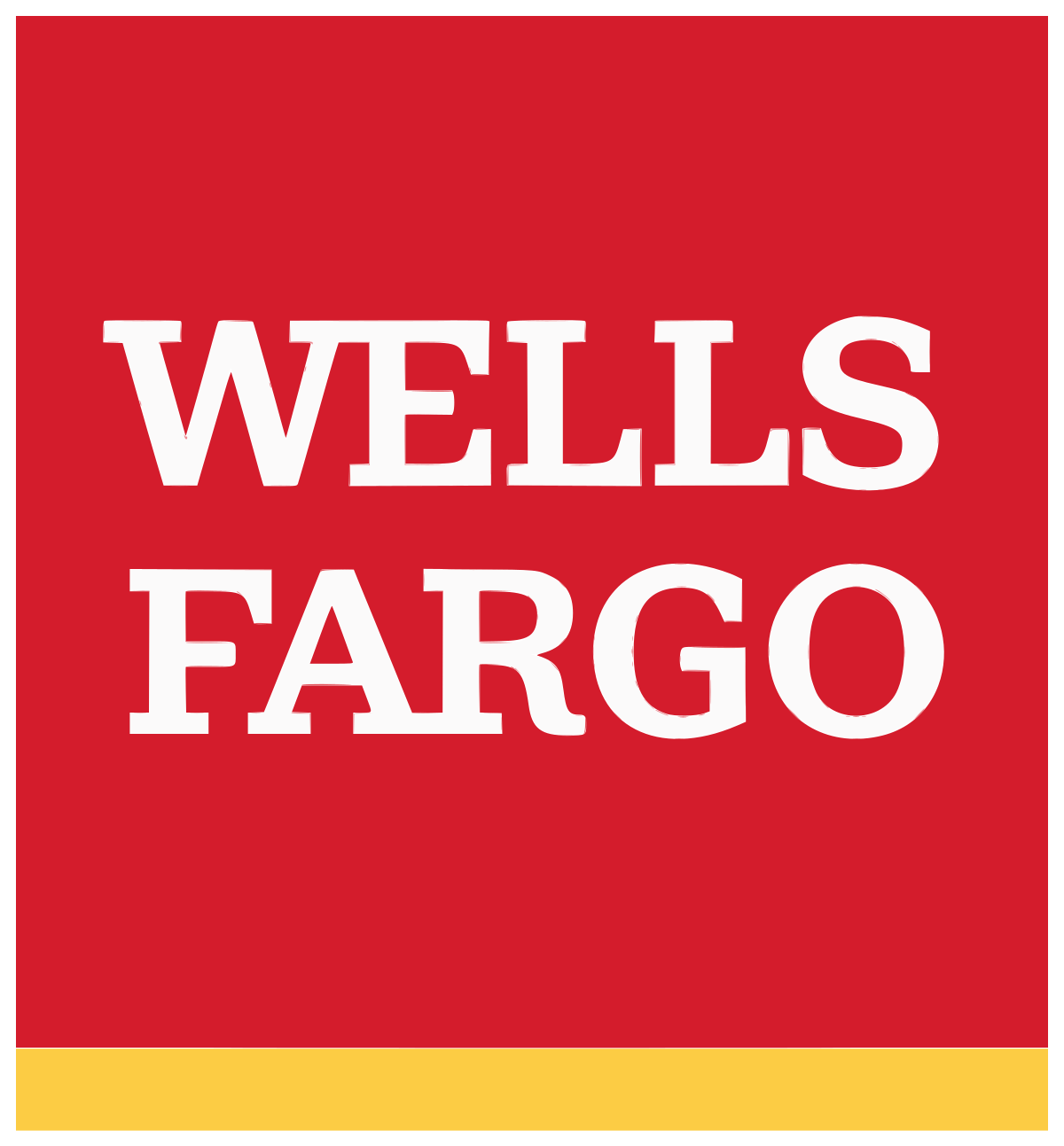 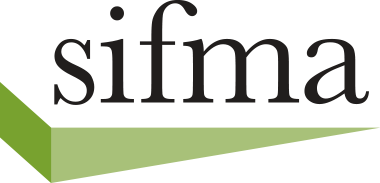 67